Tannenbaum og Schmidts Lederskabs model
Robert
Tannenbaum
Amerikansk professor 1915-2003
Warren H.
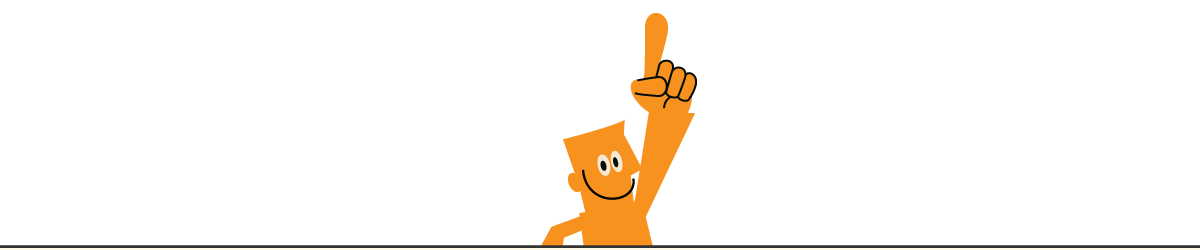 Schmidt
Amerikansk  professor PhD i psykologi
Autoritær ledelsesstil
Demokratisk ledelsesstil
1
3
5
7
2
4
6
Mere om emnet på: 



www.ForklarMigLige.dk
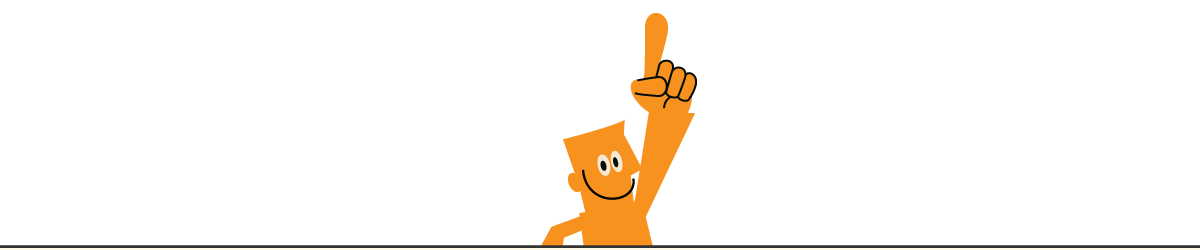